Browser with Ensembl
Nóra bana, Balázs Bohár

25. 10. 2018
1
Core data
Genome sequences
Gene/ transcript / protein modells
External references
Mapped cDNAs, proteins, microarray probes, BAC clones, cytogenetic band repeats, markers etc.

Comparative data: orthologists and paralogs, protein families, whole genome joints, lonely regions
Variant data: sequence variations, structural variations, linkage disequilibrium
Regulatory data: a set of "best guess" (best estimates) regulatory elements
2
References
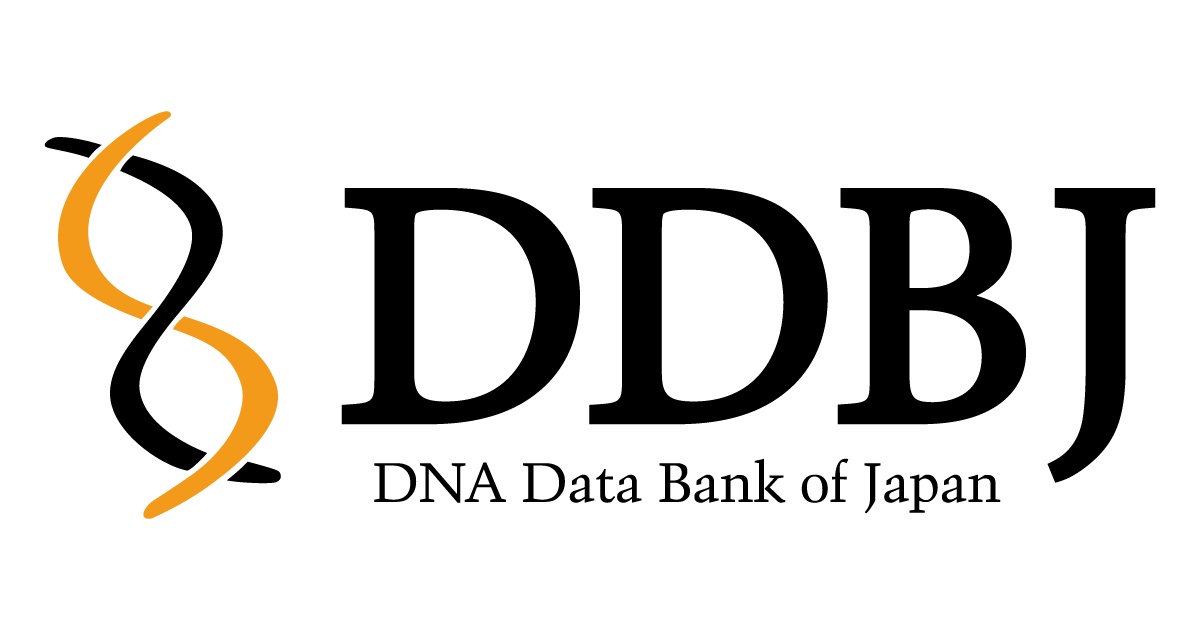 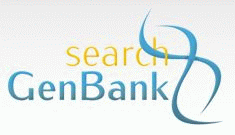 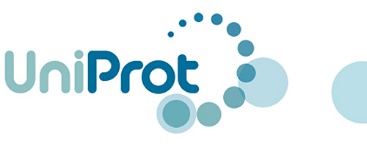 3
Proccess of gene annotation
Targeted build method
They are inserted species-specific proteins and cDNA into the genome to make initial transcript models

Similarity build method
To annotate the genes, they align relative proteins and cDNAs. The unknown transcripts are not mapped to species-specific proteins. It converts the redundant transcripts into the clusters and adds the alternative transcripts to the corresponding genes.
4
What good is Ensembl for?
Available the annotation of the genes
Show us the alternativ transcripts of the gene
You can upload your own files
You can use the BLAST or BLAT against any sequence of Ensembl
You can find all of the SNP’s on the chromosomes
You can see the SNP’s between species, populations and types
Etc…
5
Website
6
Page of the human genome
7
BRCA2
8
Informations about this gene
9
Annotation of transcripts
10
More informations
11
Location near to the gene
12
13
Configure this page-dbSNP variants
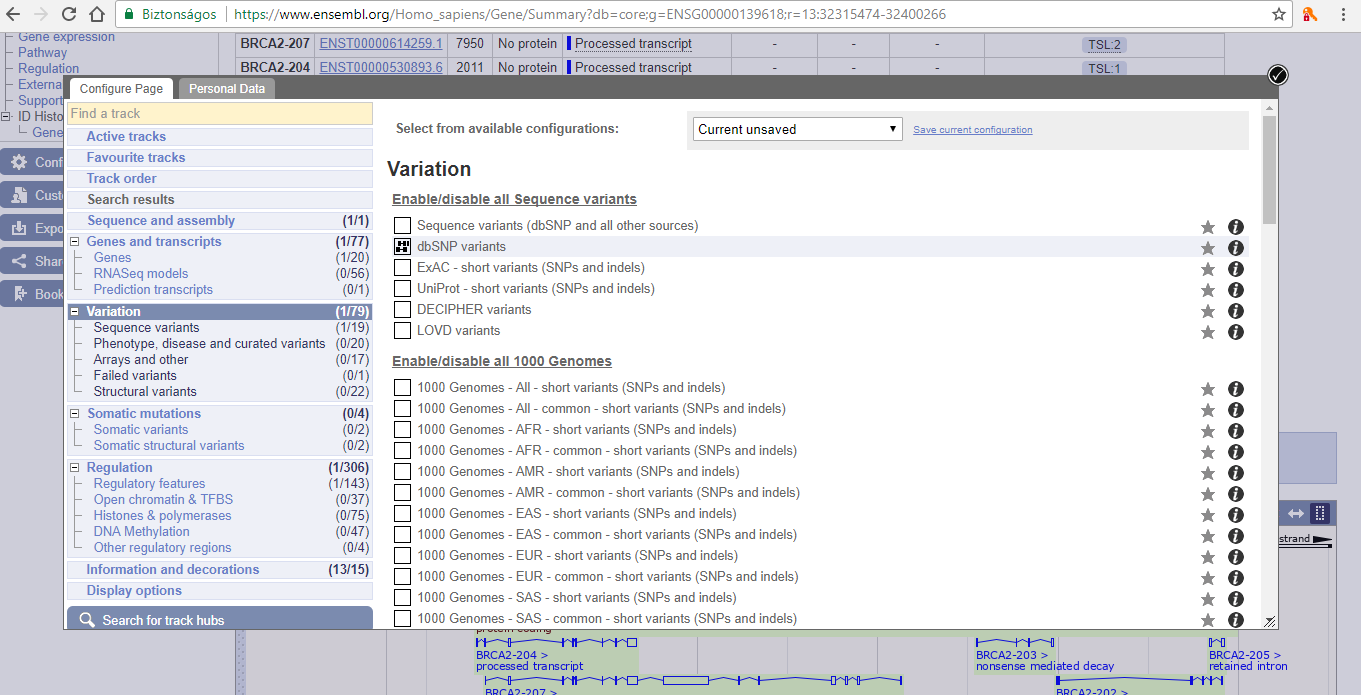 14
Information about the variant
15
Exon-intron
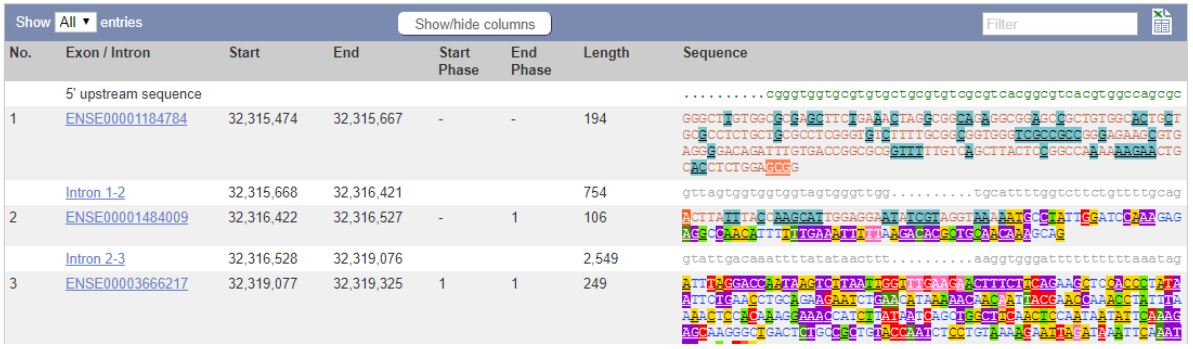 16
BLAST/BLAT
17
BRCA2 gene comparison between human and other species
18
BRCA2 gene comparison between human and other species
19
20
Homology relationship-orthologs
21
Chromosome view
22
Biomart
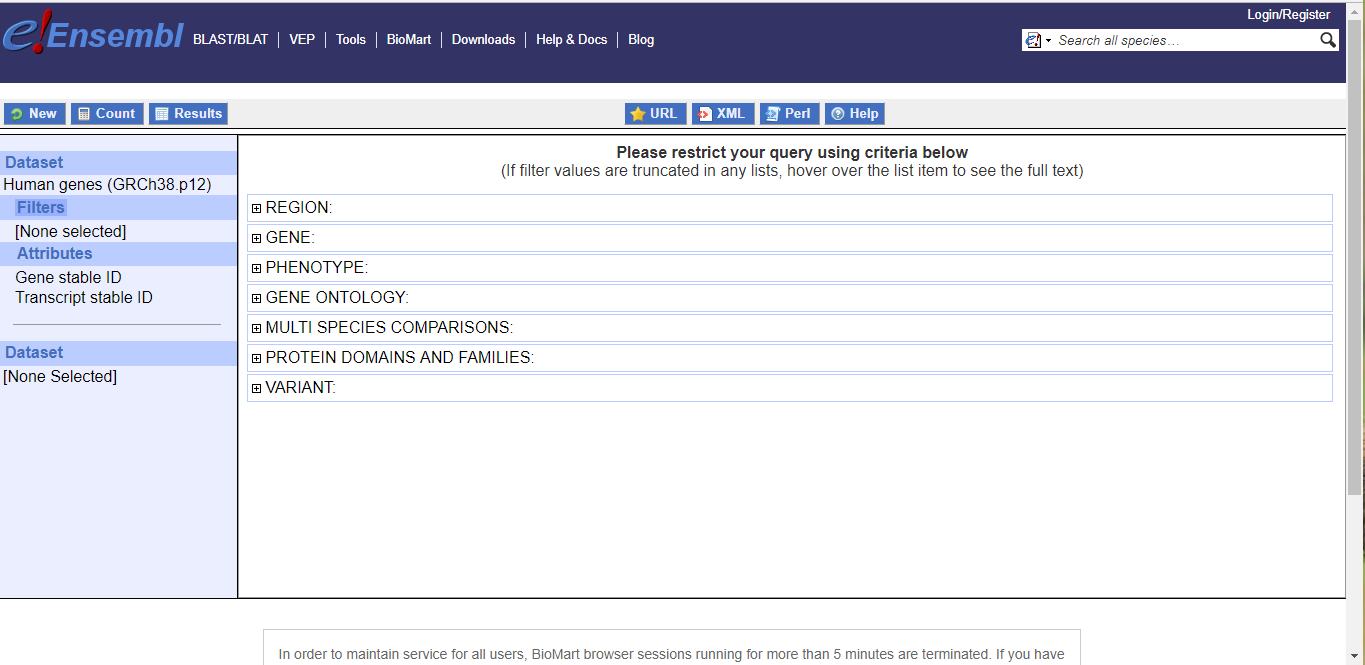 23
Configure this page-RNASeq models
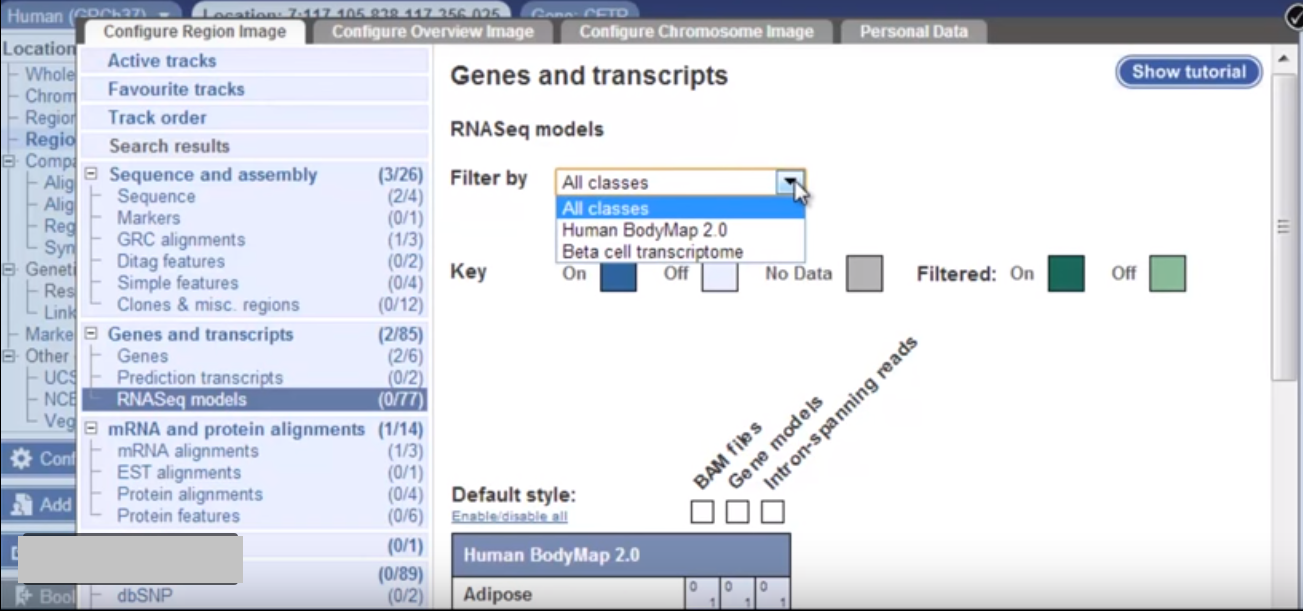 24
Intron models
25